Réponses au questionnaireculture à l'école
Questionnaire destiné aux enseignants, proviseurs, encadrants des établissements scolaires de l'entité d'Enghien
Pourquoi sonder les écoles ?
Le Centre culturel d’Enghien travaille actuellement sur son nouveau plan d’actions culturelles. Concrètement, cela signifie que nous sondons la population enghiennoise pour connaître les attentes ou besoins spécifiques de la région en matière de Culture ceci afin de définir de nouveaux objectifs et de dessiner notre plan d’action pour les 5 prochaines années.
Avec l’entrée en vigueur progressive du Parcours d’Éducation Culturelle et Artistique, dit PECA (http://www.culture-enseignement.cfwb.be/index.php?id=21031), il nous semble important de développer nos relations avec vous pour pouvoir répondre au mieux aux demandes d'aide dans le cadre des projets que vous souhaiteriez mettre en place pour et avec vos élèves afin de leur donner un accès égal à la Culture et à l’Art, à travers leurs différents modes d’expression.
Pour vous accompagner dans cette démarche, notre équipe est composée d’animateurs spécialisés dans différents domaines (arts graphiques, théâtre, conte, cinéma, musique, ...). Nous sommes également amenés dans le cadre de notre travail à découvrir les œuvres, à rencontrer les artistes et à nous former à diverses démarches artistiques. Nous serions heureux de pouvoir partager cela avec vous.
La méthode :
En ce début d'année, nous avons pour la première fois lancé une enquête spécifique à destination des écoles sous la forme d'un questionnaire Google forms. En effet, désireux d'amplifier son travail en partenariat avec les institutions scolaires, nous avons définis en équipe les questions qui pourraient nous permettre d'avoir un lien plus resserré tant avec les directions qu'avec les professeurs. Nos questions se sont donc concentrées sur les moments les plus propices pour vous toucher, les méthodes de contacts à privilégier, ainsi que les activités qui pourraient susciter un intérêt artistique et pédagogique.
Dans un premier temps, l'enquête a été envoyée par mail aux directions et personnes de contact dans les écoles et, malgré un rappel de la demande, peu de réponses ont toutefois été réceptionnées. Nous avons alors pris le soin de téléphoner aux différentes directions pour insister sur l'importance de leur réponse et celles de leurs enseignants. Nous avons également pu nous appuyer sur quelques membres actifs du Centre culturel travaillant ou ayant des contacts dans certaines écoles afin de nous aider à faire passer le message.
Grâce à ces diverses approches, nous avons pu obtenir une trentaine de réponses au final. Ces dernières nous ont donné quelques indications très intéressantes qui nous aiderons dans nos futures démarches et actions. Nous vous laissons les découvrir.
1. Dans quelle école de l’entité travaillez-vous ?
31 réponses
2. Quelle est votre fonction ?
31 réponses
3. De quel(s) niveau(x) d’élèves avez-vous la responsabilité éducative ?
Maternelle
Primaire
1,2ème secondaire
3,4ème secondaire
5,6,7ème secondaire
Supérieur
Promotion sociale
Occupationnel
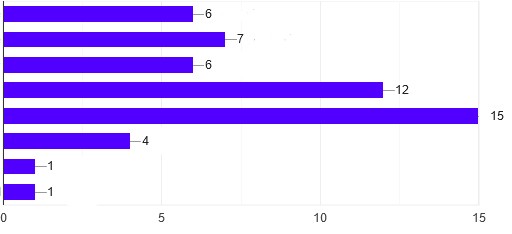 31 réponses  - Plusieurs choix possibles
4. Dans quel type d'enseignement travaillez-vous ?
29 réponses  - Plusieurs choix possibles
5. Quelle est la fréquence des activités culturelles proposées dans votre établissement ?
29 réponses
6. À quel moment dans l’année définissez-vous vos projets et sorties culturelles ?
31 réponses
7. Est-ce vous qui choisissez personnellement les activités culturelles à l’attention de vos élèves ou cela se décide en concertation ?
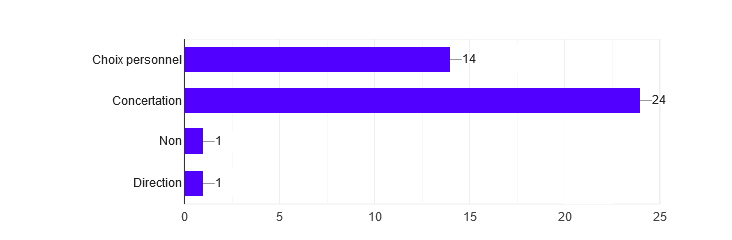 29 répondants et 40 réponses - Plusieurs choix possibles
8. Sur quels critères choisissez-vous les activités culturelles ?
29 répondants et 77 réponses - Plusieurs choix possibles
9. Comment vous tenez-vous au courant de l'offre culturelle pour les écoles?
29 répondants et 41 réponses  - Plusieurs choix possibles
10 (1). Préférez-vous sortir de votre école pour assister aux spectacles ou que les spectacles se déplacent dans vos locaux ?
29 réponses
10 (2).Pouvez-vousnous direpourquoi ?
16 réponses
11. Connaissez-vous le Centre Culturel d’Enghien ?
31 réponses
12. Avez-vous déjà participé une activité culturelle organisée par le Centre culturel d'Enghien ?
31 réponses
13. Si vous n'avez pas participé à des activités du Centre culturel, pourquoi?
7 réponses
14. À quelles activités du Centre culturel avez-vous déjà participé ?
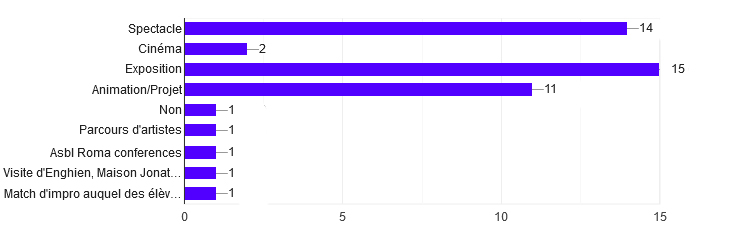 Spectacle
Cinéma
Exposition
Animation/Projet
Asbl Roma - conférence
Visite d'Enghien et de la Maison Jonathas
Conférence
Match d'impro
Parcours d'artistes
25 répondants et 47 réponses - Plusieurs choix possibles
15. Avez-vous été satisfait des activités auxquelles vous avez participé ?
24 réponses
16.Pouvez-vousnous expliquerpourquoi ?
21 réponses
17. Saviez-vous que le Centre culturel peut vous aider dans la conception et parfois dans la réalisation de vos projets éducatifs à dimension culturelle et artistique ?
31 réponses
18. Connaissez-vous les aides suivantes qui peuvent vous aider à financer et/ou réaliser un projet ?
Projet culture-enseignement
Subvention Spectacle à l’école
Inviter un auteur en classe
Inviter un réalisateur en classe
Mise à disposition d'un animateur
Muséobus/Musée-valise
Non
20 répondants - 41 réponses  - Plusieurs choix possibles
19. Êtes-vous au courant des différents appels à projets au niveau éducatif, culturel et/ou artistique lancés par la Fédération Wallonie-Bruxelles ?
31 réponses
20. Avez-vous été informé(e)s sur l'existence du PECA (Parcours d’Éducation culturelle et artistique) ?
31 réponses
21 Si OUI, est-ce que cela va influencer à l’avenir la façon d’appréhender votre métier d’enseignant ?
4 réponses
22. À l'avenir, souhaitez-vous recevoir les informations qui concernent nos activités, les appels à projets, ou autres activités ou initiatives intéressantes pour vos élèves ? Et si oui, par quel canal ?
31 répondants  - 43 réponses -Plusieurs choix possibles
Analyse
Grâce aux réponses des participant(e)s, nous avons pu comprendre davantage certains fonctionnements propres aux écoles. 
Ces informations nous aideront ainsi à parfaire notre approche et accéder au mieux aux attentes de chaque établissement.
Participants
31 personnes ont participé à l'enquête. Celles-ci sont réparties de manière assez uniforme entre l'enseignement maternel, primaire et secondaire. L'enseignement supérieur et de promotion sociale sont moins représentés.
Les réponses proviennent de 6 établissements scolaires, les Écoles de Saint-Sauveur de Petit-Enghien et Saint-Nicolas d'Enghien s'étant abstenues sans en connaître la raison. La grande majorité des réponses proviennent des professeurs et des instituteurs.
Fréquence
des activités
culturelles
Pour une grande majorité des répondants, les élèves participent à des activités culturelles à une fréquence de 2 à 6 fois par année scolaire (environ une activité tous les 2 à 4 mois).
D'après l'enquête, le meilleur moment pour contacter les écoles et proposer des activités est en début d'année scolaire (août/septembre). Certaines écoles qui se permettent plus de sorties sont ouvertes aux propositions tout au long de l'année.
La nature 
des activités
culturelles
Pour choisir les activités culturelles, les enseignants se concertent. Mais parfois, cela fait suite à un choix personnel.
Les 3 critères les plus importants pour établir leur choix sont :
- Le thème
- Le coût
- Le lieu
Communication
Les directions et leurs enseignants choisissent en grande partie leurs activités par internet, par supports papiers (brochures, flyers, dossiers pédagogiques, etc) et par la presse. 
Pour l'instant, le Centre culturel n'utilise pratiquement pas le support papier pour communiquer aux écoles. Nous constatons qu'il serait probablement intéressant de déposer nos brochures, flyers et dossiers de présentations de spectacles dédiés aux écoles afin d'atteindre d'une autre manière l'équipe éducative.
Aussi, l'enquête nous a permis d'obtenir 20 adresses mails supplémentaires afin de pouvoir envoyer des newsletters dédiées aux écoles (respect du RGPD).
Le Lieu
À la question "Préférez-vous sortir de votre école pour assister aux spectacles ou que les spectacles se déplacent dans vos locaux ?" Les avis et les arguments divergent grandement.
Toutefois on peut observer une tendance chez les maternelles, voire primaires, à rester dans leur établissement, les déplacements étant plus compliqués à gérer pour les enseignant(e)s. 
Par contre, en ce qui concerne le secondaire, le corps professoral est plus enclin à "consommer la Culture dans son lieu d'origine".
Le Centre culturel
d'Enghien
Concernant le Centre culturel, un quart des répondants ne le connaît pas, et ce même pourcentage n'a jamais participé aux activités qu'il propose. La principale raison invoquée à cela est le manque d'informations.
Par contre, pour les trois-quarts qui ont participé aux activités proposées par le Centre, 95% ont été satisfaits et ont exprimé des retours vraiment positifs et encourageants.
Les aides 
aux projets
Globalement, on constate que le corps enseignant est mal informé sur les possibilités qu'ils ont pour mener à bien leurs projets à dimension culturelle et artistique.
Seulement un tiers des répondants connaissent l'existence des projets Culture-enseignements, des subventions spectacles à l'école, de la possibilité d'inviter un auteur en classe, etc. 
De même, 30% savent que le Centre culturel peut les aider dans l'élaboration de leurs projets.
Il semble donc primordial qu'une communication plus efficace doit être menée tant par la Cellule Culture-enseignement que le CCE mais aussi au niveau de la formation des professeurs.
Le PECA
Parcours d’Éducation 
Culturelle et Artistique
Trois quarts des participants n'ont pas encore entendu parlé du PECA. Et pour ceux qui pensent savoir ce dont il s'agit, ils n'en connaissent que les grandes lignes.
Quand il est demandé si le PECA va changer leur approche pédagogique, seules 4 personnes ont répondu et ce de manière très vague.
Il semble donc primordial qu'une communication spécifique soit établie à ce niveau par la FWB car nous nous comptons, au niveau du Centre culturel, sur le PECA pour ouvrir les portes à d'avantages de collaborations à l'avenir.
Conclusions
Malgré une participation que l'on pourrait juger globalement plutôt faible, ce questionnaire nous a permis de mettre en avant des points importants pour pouvoir intensifier nos actions dans les écoles.
Nous avons appris certaines choses au niveau de l'équipe d'animation et certaines impressions se sont par ailleurs confirmées. Sur base de ces éléments d'analyse, nous savons donc mieux aujourd'hui ce sur quoi nous pouvons encore nous améliorer au bénéfice des professeurs et des élèves. 
Le chantier demeure toutefois très important au regard des moyens dont nous disposons actuellement pour développer nos relations et les projets avec les écoles qui seront en demande.
Centre culturel d'Enghien
7 rue Montgomery
7850 Enghien
www.ccenghien.com
info@ccenghien.org
02 396 37 87
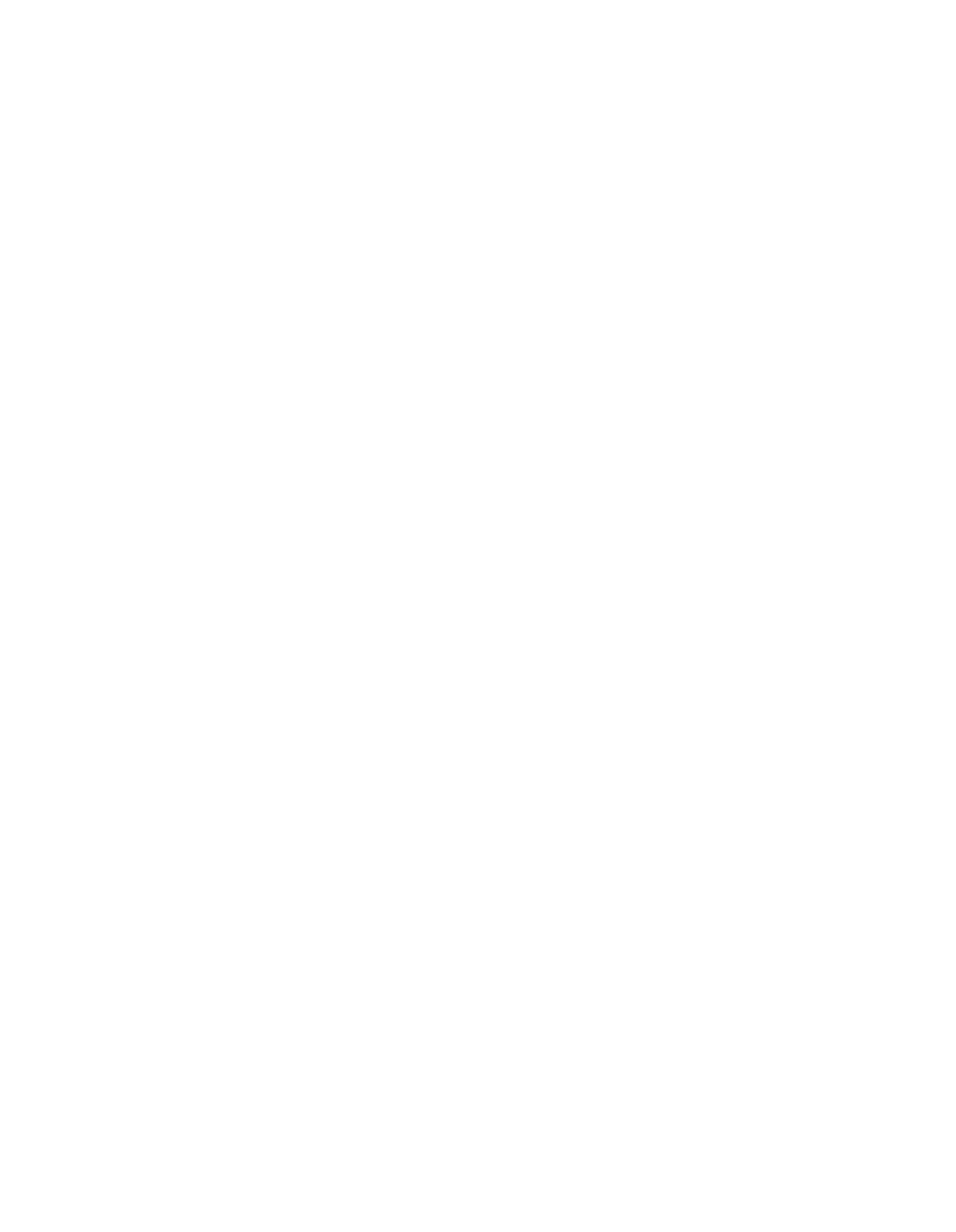 FIN